Использование активных методов и приемов   обучения для    формирования читательской грамотности на уроках окружающего мира
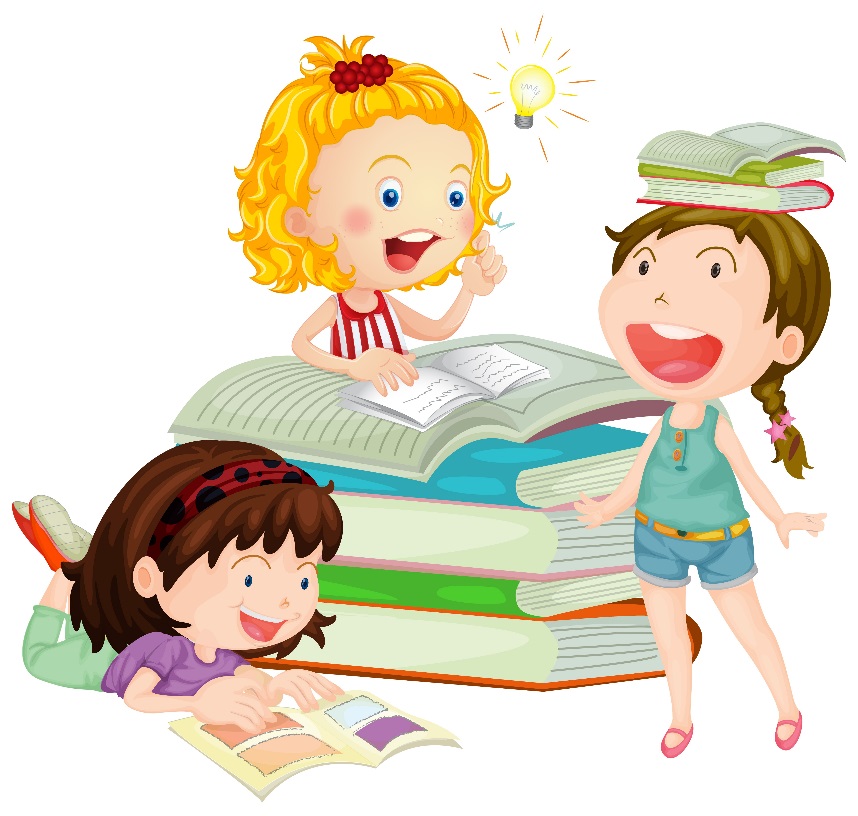 практикум
25 декабря  2024 г.
«Уметь читать в широком смысле этого слова – значит … извлечь из мертвой буквы живой смысл. Читать – это еще ничего не значит; что читать и как понимать прочитанное – вот в чём главное».
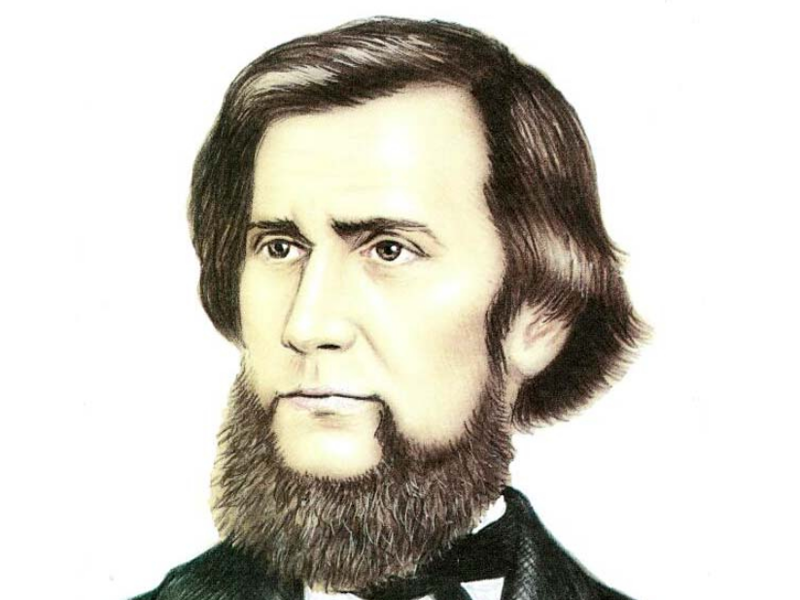 К.Д. Ушинский
использовать
способность
общения
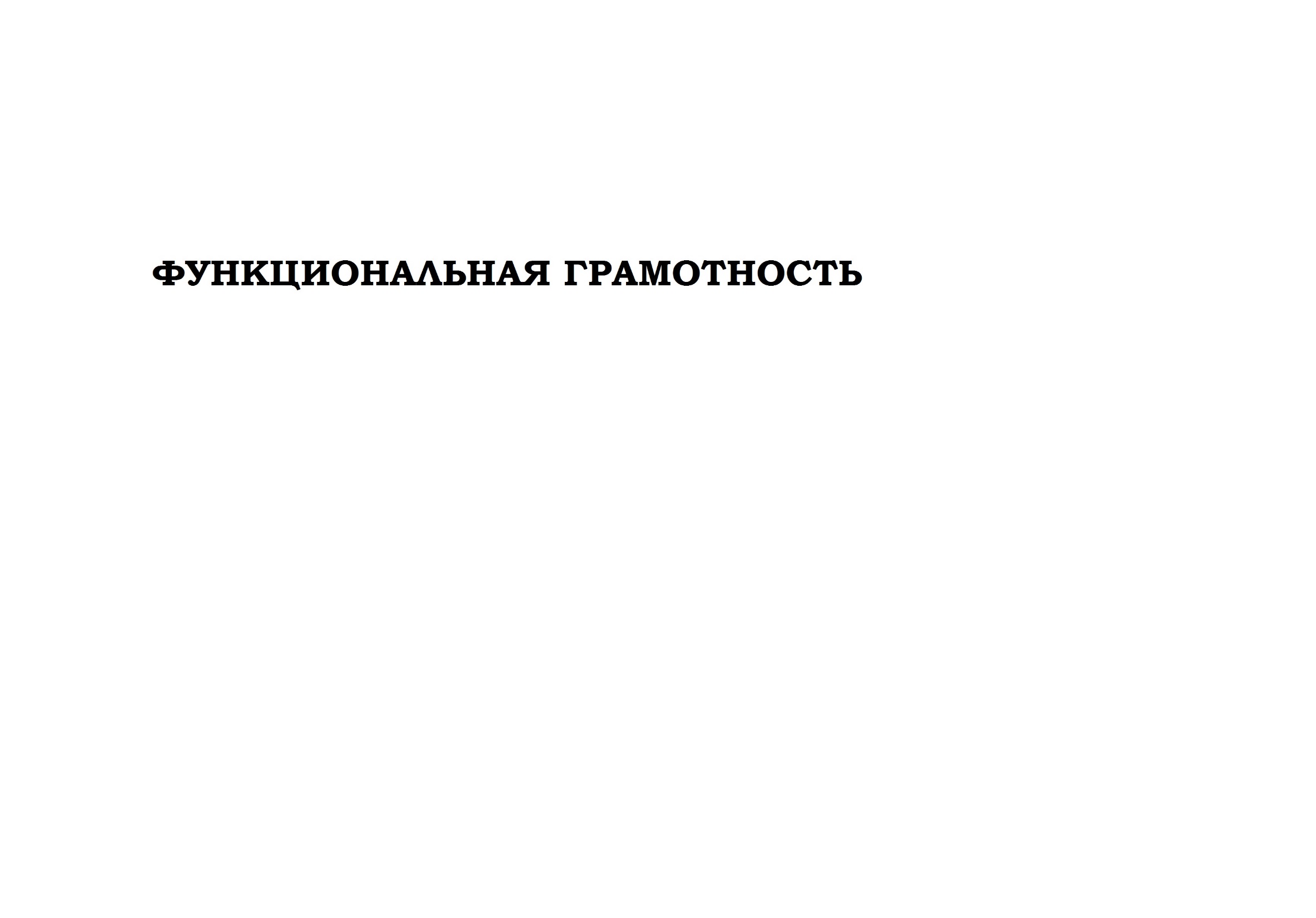 решения
диапазона
и социальных
это
приобретенные
в течение
жизни
для
знания
в различных
широкого
задач
человеческой
жизненных
деятельности,
человека
сферах
отношений.
Читательская грамотность
Для того чтобы человек мог в полной мере участвовать в жизни общества, он должен уметь находить, получать доступ, понимать ианализировать любую информацию, использовать, оценивать тексты, размышлять о них и заниматься чтением для того, чтобы достигать своих целей, т.е. владеть читательской грамотностью.
Виды читательской грамотности
коммуникативная грамотность 
информационная грамотность 
деятельностная грамотность
Компетенции читательской грамотности
1.       Находить и извлекать информацию.
2. Интегрировать и интерпретировать информацию.
3.  Оценивать содержание и форму текста, использовать информацию из текста в практической задаче
ПРАКТИЧЕСКАЯ РАБОТА
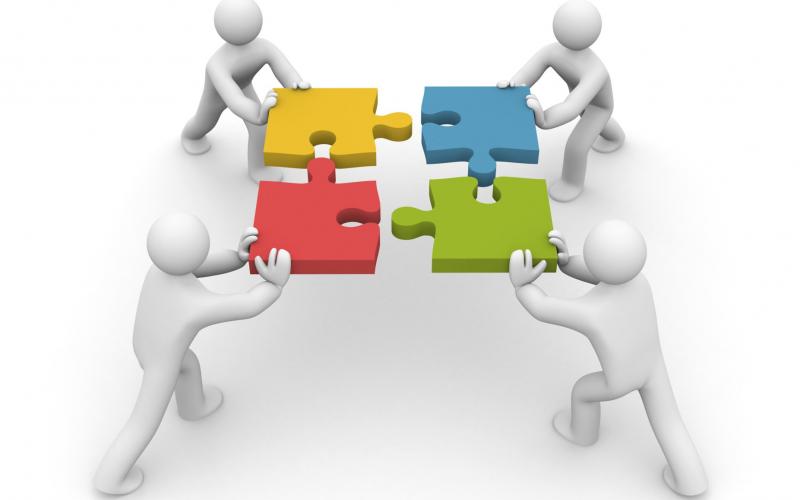 Какие трудности испытывают ученики начальных классов?
находить в тексте конкретные сведения, представленные как в явном, так и в неявном виде;
 связывать информацию из разных частей текста, в том числе
визуальную (фотографии, рисунки) в целостное сообщение;
 устанавливать последовательность событий; причинно-следственные связи;
 интерпретировать информацию из текста;
 использовать текст для доказательства своего мнения;
 понимать иносказательный смысл сообщения;
 выделять главное, определять основную мысль и тему высказывания;
 использовать информацию из текста для размышления о других ситуациях, в том числе связанных с личным опытом.
Методические приемы работы с текстом
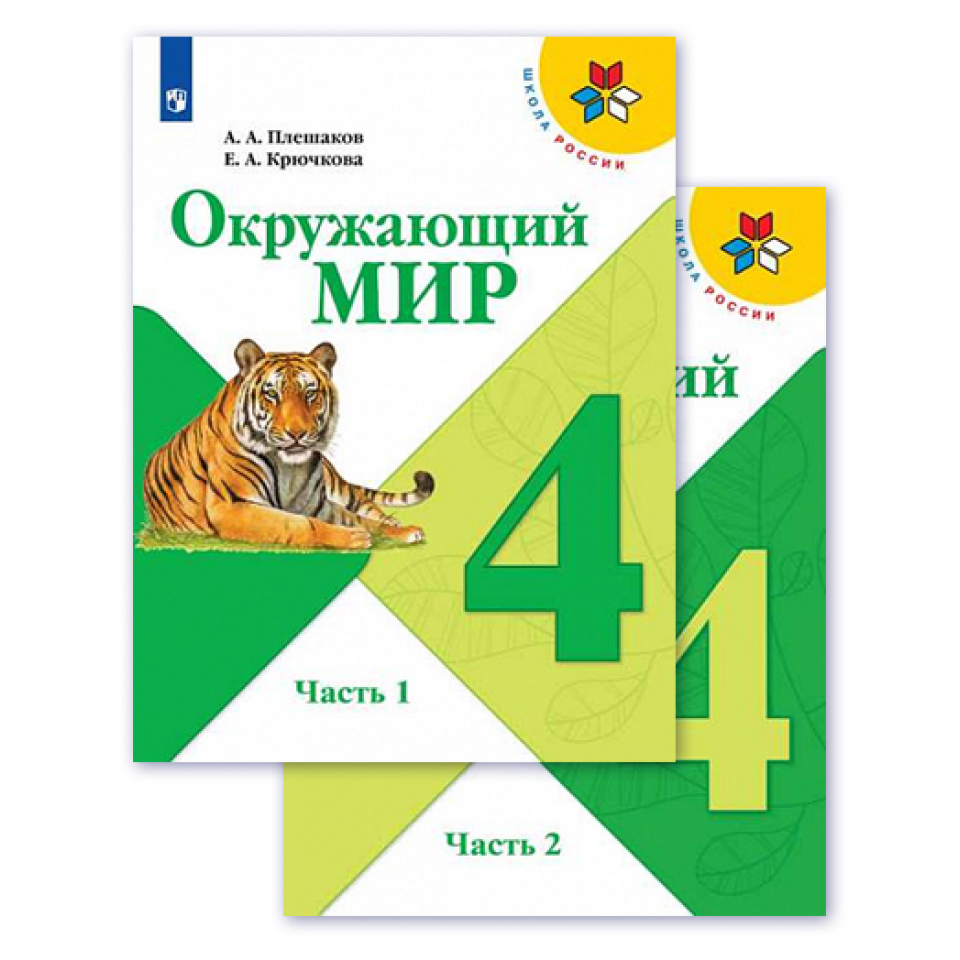 3 этапа: 
подготовительный 
основной
заключительный
Облако понятий
2 класс Тема: «Формы земной поверхности» (Равнина, гора, холм, овраг, горный хребет)
3 класс Тема: «Тела, вещества, частицы» (Тела, вещества, частицы)
4 класс Тема: «Мир глазами астронома» (Астрономия, Вселенная, Солнечная система)
Прием сопоставления
Словарная работа
3 класс Тема: «На севере Европы» (фьорды, гейзеры)
4 класс Тема: «Поверхность нашего края» (овраг, балка, терриконы)
Прочтение и анализ текста
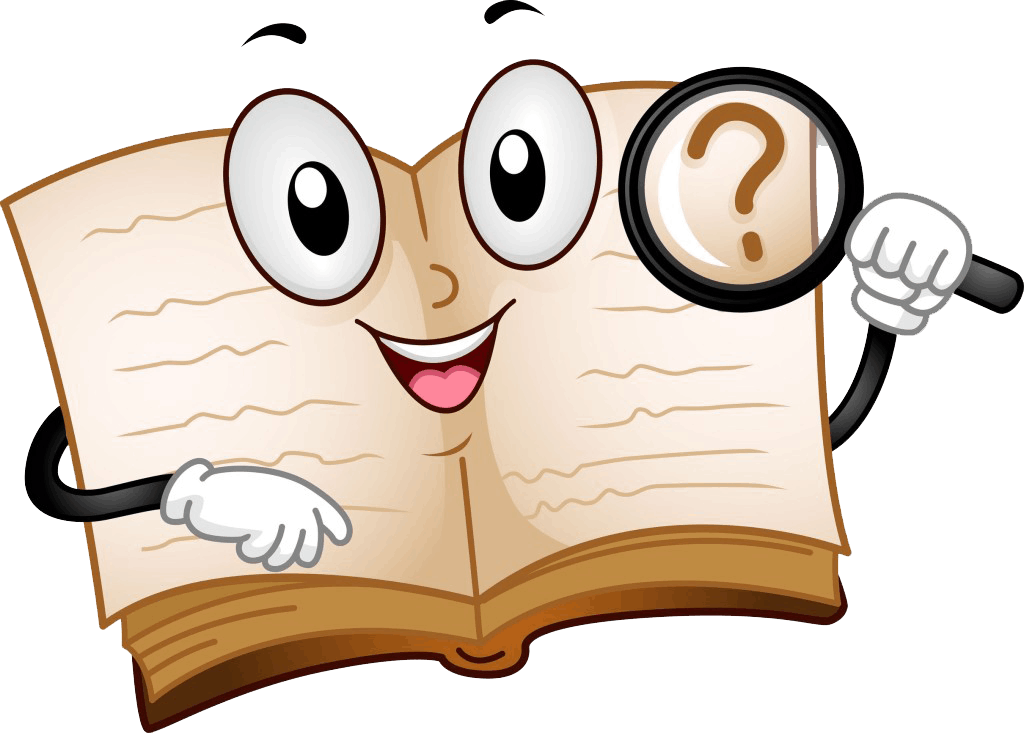 Приемы:
Редактирование текста
Пересказ по плану
Выборочное чтение
Чтение с остановками
Выделение ключевой информации из текста 
Восстановление текста
ПРАКТИЧЕСКАЯ РАБОТА
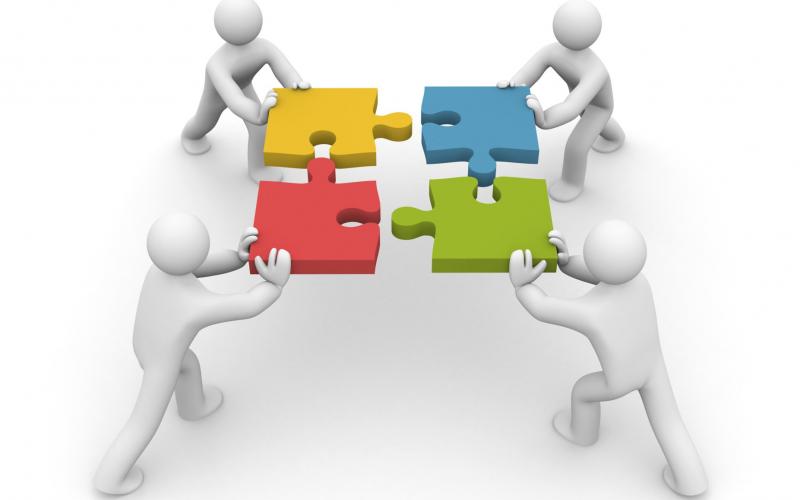 Редактирование текста
Южнее зоны арктических пустынь, вдоль берегов южных (северных)  морей  протянулась эта зона. На тысячи километров с запада на восток – холодная безлесная равнина. Зима долгая ( 7-8 месяцев) и теплая (суровая, холодная ). В середине зимы два месяца длится полярная ночь. Лето длинное и жаркое (короткое и прохладное) Круглый год дуют ветры. Вечная мерзлота никогда не оттаивает. Мерзлота не пропускает дождевую и талую воду, поэтому там мало (много) болот и озер. В этой зоне много мхов. Замечательный обитатель - дикий северный лось (олень)
Редактирование текста
Южнее  зоны тундр становится холоднее (теплее) Вместе с тем здесь выпадает довольно мало (много) осадков. Благодаря достаточному количеству осадков и тепла здесь могут расти деревья. Эта зона занимает малую(большую) часть территории России . Почвы здесь бедные
( богатые), поэтому растительный мир гораздо разнообразнее, чем в тундре.
ПРАКТИЧЕСКАЯ РАБОТА
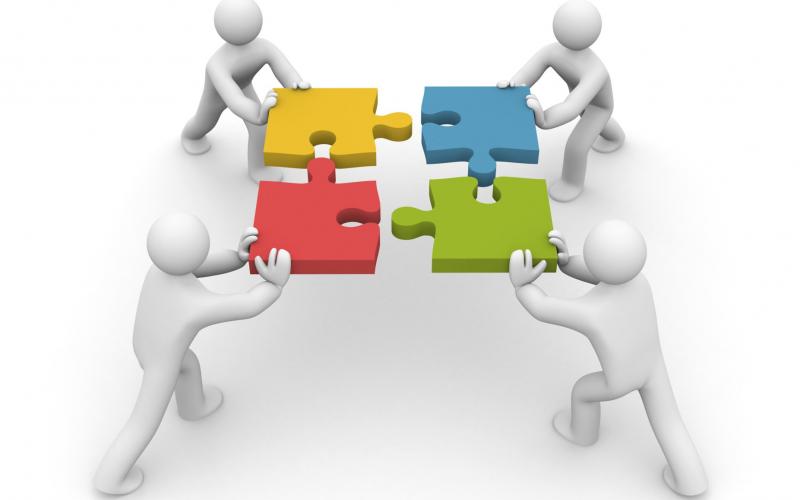 Выделение ключевой информации из текста.
Государство расположено на материке Евразия и имеет самую большую территорию. В нём проживает более 150 народов. У каждого народа своя культура, язык, свои обычаи, но всех их объединяет любовь к родной стране, к многообразию животного и растительного мира. Управляет государством президент. Столица государства – город Москва.
Государство расположено на материке Евразия и имеет самую большую территорию. В нём проживает более 150 народов. У каждого народа своя культура, язык, свои обычаи, но всех их объединяет любовь к родной стране, к многообразию животного и растительного мира. Управляет государством президент. Столица государства – город Москва.
ПРАКТИЧЕСКАЯ РАБОТА
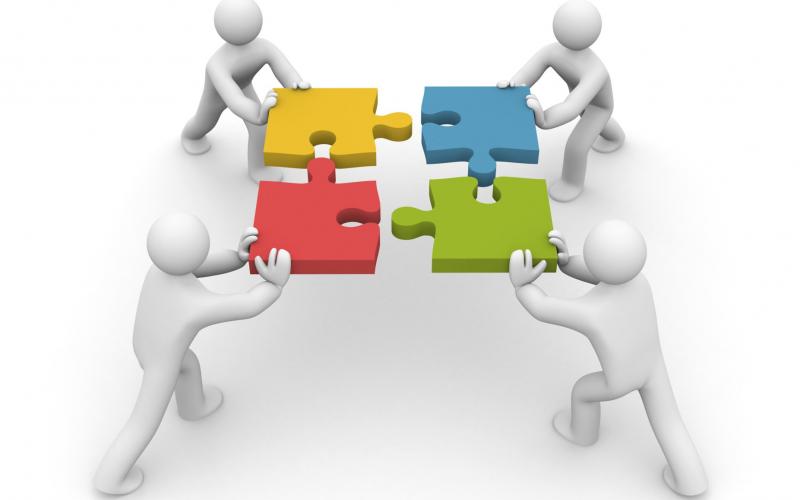 Работа с текстом
Восстановление текста
4 класс тема «Петр Великий»
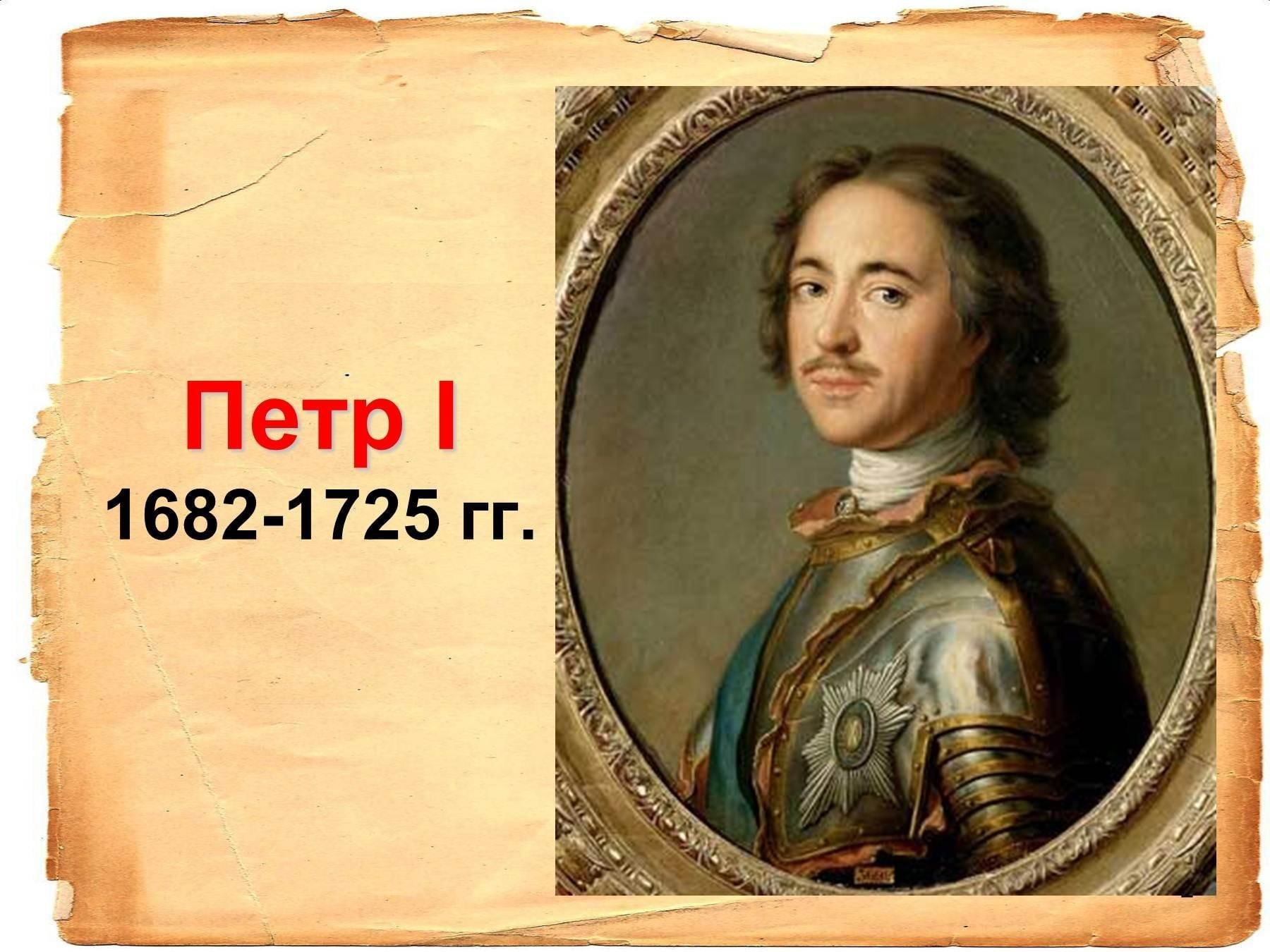 СОРБОНКА
Сорбонка является одним из технологических приемов. Она представляет собой карточку, где с одной стороны записывается вопрос, а с другой — ответ. Таким образом, ученик отвечает на вопрос и тут же проверяет себя. Использование сорбонки позволяет заучивать определения, понятия, падежи, формулы, теоремы, даты, значения.
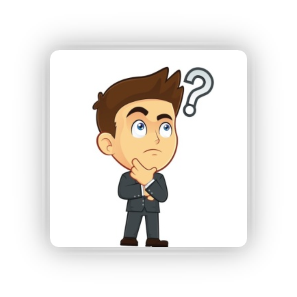 Работа с текстом
Выбор верных и неверных высказываний с опорой на текст и рисунок 
Перенос информации в таблицу с применением собственных наблюдений
Работа с пословицами и поговорками
Сопоставление  информации  текста учебника и таблицы
Используя данные таблицы, выполни задания:
 
Запиши название самой высокой горы:____________________________________________
Запиши название самой низкой горы: ____________
Сосчитай, на сколько метров Ключевая сопка выше горы Белуха__________________________________________________________________________________________________
Подумай, что тебе бы ещё хотелось узнать о горах?  Чем ты для этого воспользуешься?_______________________________
Выбор верных  и неверных высказываний с опорой на текст и рисунок учебника
Знаком + укажи верные высказывания:
□ Земля расположена от Солнца дальше, чем Юпитер.
□ Сатурн расположен от Солнца дальше, чем Юпитер.
□ Венера расположена ближе всех к Солнцу.
□ Уран находится между Сатурном и Нептуном.
□ Марс – пятая планета от Солнца.
INSERT
Название приема представляет собой аббревиатуру:
I — interactive (интерактивная).
N — noting (познавательная).
S — system for (система).
E — effective(для эффективного).
R — reading (чтения).
T — thinking (и размышления).
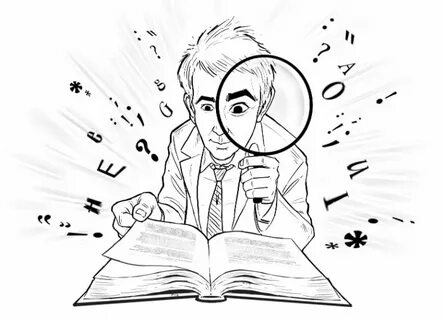 Индивидуальная  практическая работа
Применение приема «Инсерт»
Маркировка
«Ильменский заповедник»
V –Знаю
 + Узнал новое 
--  Думал иначе 
? Не понял
Прием «Скрайбинг»
Приём «Создание викторины» или «Теста»
После изучения темы или нескольких тем дети самостоятельно, пользуясь учебными текстами, готовят вопросы для викторины, теста потом объединяются в группы и проводят соревнование. Можно предложить каждой группе выбирать лучшего – «знатока», а потом задать ему вопросы участвуют все.
Приемы  формирования ЧГ на заключительном этапе работы с текстом
Дополнение текста(дополнить текст своими примерами)
Игра «Плюс или минус», «Согласен/не согласен», «Да/нет»
«Ярмарка вопросов»(Что? Где? Когда? Почему? )
Составление памяток, инструкций
«Конкурс шпаргалок»
Работа с таблицами
Прием «Преобразование (трансформация) текста в таблицу»
Природные зоны 



Полезные ископаемые
Свойства воды
Свойства воздуха
Клоуз-тесты
Ломоносов организовал первую в России___________  лабораторию. Под его руководством построили фабрику _______ _______ . В честь Ломоносова назван университет, который находится в __________.
(ключ: Химическую, цветного стекла, Москве)
Прием «Интеллект-карты»
Рефлексия
Открытый банк заданий для оценки ЧГ 5-9 классы
https://fipi.ru/otkrytyy-bank-zadani-chitatelskoi-gramotnosti
Подведение итогов
Создание интеллект-карты
Читательская грамотность –это…
Читательская грамотность — это способность человека понимать, использовать, оценивать тексты, размышлять о них и заниматься чтением, чтобы достигать своих целей, расширять свои знания и участвовать в социальной жизни.
Читательские компетенции
Находить и извлекать информацию
Интегрировать и интерпретировать информацию 
Оценивать информацию и форму текста , использовать информацию из текста в практической задаче
Межпредметные связи
Развитие читательской грамотности связано с развитием коммуникативной компетенции обучающихся, которая является метапредметной. Поэтому подобную работу можно организовать и на других предметах, так как содержание  всех предметов   направлено на формирование способов чтения с пониманием любого текста.  
Важно, чтобы организованная в этом направлении деятельность носила не случайный, а системный характер.
Применение в жизни
Различные аспекты чтения (личный, общественный, учебный, деловой): чтение для личных целей (для себя): включает личные письма (в том числе блоги, чаты, сообщения в мессенджерах), художественную литературу, биографии и др.); чтение для общественных целей: включает официальные документы, информацию разного рода о событиях общественного значения и др.; чтение для практических целей: тексты-инструкции, информация о товарах, услугах; реклама; путеводители; расписание движения транспорта; афиши и т. п.; чтение для получения образования: включает учебную, справочную литературу, научно-популярные тексты.